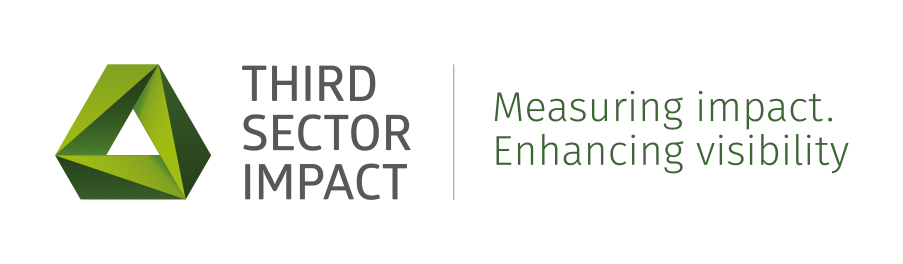 قياس غير المقيس تأخذنا نحو قياس أثر القطاع الثالثARNOVA ConferenceChicago, 2015
Ruth Simsa
محتويات الورقة التي نعمل عليها
[Speaker Notes: More than 40 methds of impact measurement developed
The new mantra in the field]
عالم اجتماعي جديد – لغة اجتماعية جديدة
قياس الأثر الاجتماعي
ريادة الأعمال الاجتماعية
التجارة الاجتماعي
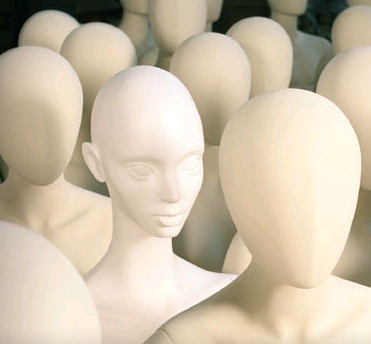 المسؤولية الاجتماعية
المشروع الخيري
الاستثمار ذو المسؤولية الاجتماعية
قياس الأثر الاجتماعي
العائد على الاستثمار
القيمة الاجتماعية
رأس مال المشروع الاجتماعي
المنظمات الهجينة
Seite 3
قياس الأثر - نوقشت في سياقات مختلفة
بحوث التقييم: قياس الأداء والتقييم الاقتصادي
المحاسبة الاجتماعية: دمج القضايا الاجتماعية والبيئية في مجال المحاسبة والموازنة. مثلا بطاقة الأداء المتوازن والمبادرة العالمية لإعداد التقارير GRI))
تقييم الأثر (الاجتماعية والبيئية): دعم هدف تحسين الوضع المعيشي للشعب
قياس الأثر - نوقشت في سياقات مختلفة
بحث NPO: تقليد قياس الأداء / نجاح المنظمات. القليل من الأبحاث على المستوى الكلي
ريادة الأعمال الاجتماعية: حساب المستثمرين الاجتماعي ليس فقط بالنسبة للمال، ولكن أيضا للنجاح الاجتماعي للمشروع
المؤسسات والمبنية على الأثر - أخلاقيات العمل – المسؤولية الاجتماعية: الأبعاد الاجتماعية والبيئية - أهمية متزايدة أيضا لFPOs
مناقشة في الأدبيات
أهمية متزايدة في المناقشة الأكاديمية
الأهداف المتعددة للمنظمات تؤدي إلى مشكلات في تعريف الأثر
مشكلة تتعلق بإسناد: ما هو اتجاه العلاقة السببية؟
عدم وجود معايير الإبلاغ المقبولة على نطاق واسع
مناقشة في الأدبيات
جهود عديدة لتزويد إطار منهجي(Land 2001, Sokolowski 2014)
مجموعة من الأساليب المنهجية في التنظيمي / مستوى المشروع(c.f. Mildenberger et al. 2012, Schober et al. 2013)

القطاع الثالث هو لا يزال يبحث عن مقاييس كافية لقياس النتائج والآثار(Ebrahim and Ragnan 2010) – خاصة فيما يتعلق المستوى الدقيق
تقارير ووثائق السياسة: الاتحاد الأوروبي
استراتيجية أوروبا 2020 : تعزيز البعد الأثر الاجتماعي لتحقيق هدف رئيسي
GECES المجموعة الفرعية لقياس الأثر: التقرير النهائي في يونيو 2014
اللجنة الأوروبية الاقتصادية والاجتماعية: مبادرة الورقة على قياس الأثر
الاهتمام على المشروع / المستوى التنظيمي!
تقارير ووثائق السياسة: المنظمات الدولية
الرابطة الأوروبية المشروع الخيري EVPA): دليل على قياس الأثر الاجتماعي للمستثمرين الاجتماعية
شبكة من شبكات تقييم الأثر (نوني): توجيهات بشأن تقييم الأثر
البنك الدولي: تقرير عن مجموعة التقييم المستقلة التابعة للبنك الدولي
التركيز: المستثمرون / المستوى التنظيمي
الاطار النظري 1: صندوق الأثر
الآثار قد تحصل في وقت قصر أو وقت متوسط أو وقت طويل
الآثار ممكن أن تحصل في مستويات صغيرة جدا أو متوسطة أو كبيرة
يمكن أن تحدث الآثار داخل تقريبا ستة أبعاد:.
الآثار الاقتصادية
الآثار البيئية
الآثار الاجتماعية
الآثار الثقافية
الآثار السياسية
الآثار البدنية والفسيولوجية
[Speaker Notes: This slide is intented as an explanation for the figure on the next slide!]
التعريف المقترح
«من خلال تأثير» نعني به جزء من النتيجة الإجمالية التي وقعت نتيجة لنشاط المشروع، وتتجاوز ما كان سيحدث على أي حال (Clark et al. 2004)


التمييز بين النتائج والآثار
المدخل
أنشطة المنظمة
إطار نظري: سلسلة قيم الأثر
الأثر
=
المخرج
النتائج
ناقص -
Deadweight
النتائج الميتة
12
الاطار النظري 1: صندوق الأثر
الإطار النظري 2 - نموذج التأثير على مستوى ميتا
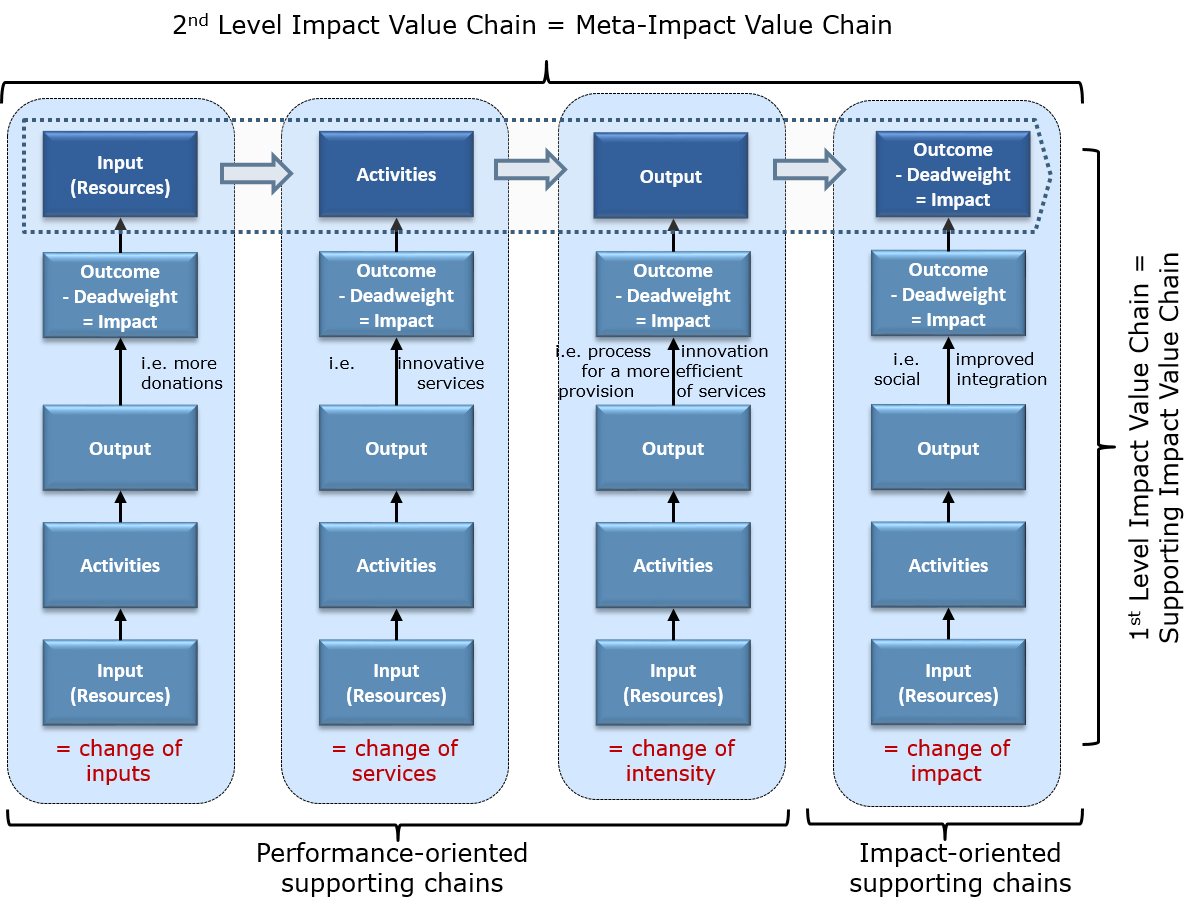 منهجيات قياس الأثر
[Speaker Notes: All these methods are intended for single projects and organisations – they may however serve as a starting point for measuring sectoral impact]
التقييم الاقتصادي
SROI-تحليل
16
„محادثات النقود “ – العائد على الاستثمار الاجتماعي (SROI)
SROI-تحليل – طريقة...
...أو نموذج صوري فائق!?

الأثر يظهر في رسمة واحدة- SROI 
المستمدة من العائد على الاستثمار(ROI)
SROI: فوائد الشركاء وأصحاب المصلحة يتم قياسها وتنقيدها بوجود المرجعية إلى الاستثمارات
SROI = صافي الأرباح / صافي الاستثمار
[Speaker Notes: Either evaluation (retrospective) or forecast (predictive)]
العائد الاجتماعي على الاستثمار
خطوات
قياس الآثار غير المالية من التدخلات
تسييل المال، على سبيل المثال خفض التكاليف (التدفقات النقدية الاجتماعية)
SCFتجمع كل ال
التخفيض
القسمة على الاستثمار
خفض القيمة الميتة

تحليل فائدة التكاليف
مزايا
فهم نموذج العمل الذي تملكه
عرف الأهداف بوضوح
إرشاد للتنمية التنظيمية
دمج مصالح الشركاء
التواصل الفعال - "محادثات المال“
التشريع
دعم اتخاذ القرار بالنسبة للمستثمرين
حدود تحليلSROI
تحليلSROI السياسي غير ممكن

القياس محدود

المقارنة محدودة
تحليلSROI السياسي غير ممكن
قياس الجوانب غير قابلة للقياس (حياة الإنسان، والصحة النفسانية، ...)
حدود سلسلة  المنطق عشوائي
الرقم الوحيد لا يؤدي معنى حقيقيا!
العثور على المؤشرات والبيانات معقدة ومكلفة

ضبط عشوائي
القياس محدود
الأحكام الذاتية والإعدادات
تجويد من الجوانب غير النقدية هي صعبة (على أساس: الادخار، وتكاليف بديلة، وكلاء؟)
الاعتمادية؟ ممكنة
الصحة؟
العلاقات غير المباشرة. الاحتمالات المنخفضة، السبب الواسع و سلاسل التأثير،-فترات زمنية
	يؤدي إلى تقديم بطريقة خاطئة كما المحاسبة
المقارنة محدودة
Renz (2008) “هو عن بناء المقارنة”

الأثر الميت من المشاكل: التباين الشديد من SROI اعتمادا على البيئة / بيئة العمل:
عدة مزودين يؤدي إلى انخفاض نتيجة الSROI
النظام الاجتماعي وضعها  يؤدي إلى ارتفاع نتيجة SROI

الاختلافات الهيكلية في بلدان مختلفة (على مستوى الدخل ..)

	يؤدي إلى عدم تسليم وعد المقارنة
حجج ضد تحليل SROI
الأرقام النقدية بدلا من الثقة و الأهداف السياسية
مزاحمة من الجوانب التي يصعب قياسها (على سبيل المثال المناصرة، وبناء المجتمع)
إزالة الصبغة السياسية للقطاع الاجتماعي
الضرورات
وضع معايير مشتركة
الأساس العلمي للمؤشرات وطرق التقييم
المشاركة الفاعلة من مجلس الإدارة للقطاع الثالث بدلا من وكالات التقييم

لا يزال قياس التأثير حقل متنازع عليها سياسيا
"القيمة الاجتماعية" لا تساوي "القيم الاجتماعية“
خطر أن الجهات الفاعلة القوية اقتصاديا في القطاع غير الربحي تهيمن على إعداد المعايير المتفق عليها
الغرب المتوحش؟
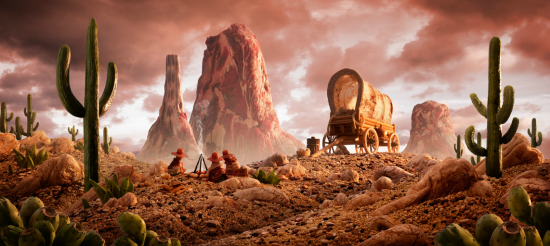 أوراق عمل جاري العمل عليها
Simsa, R., Herndler, M., Totter, M.: Meta-Analysis of SROI Studies - Indicators and Proxies, Vienna 2015
Simsa, R., Rauscher, O.; Schober, Ch.; Moder, C.: Methodological Guideline For Impact Assessment. Vienna 2014

http://thirdsectorimpact.eu